A beamer tutorial


LayoutBeamer, from Genisys GmbH
M. Rooks, Yale University
Beamer, or “LayoutBeamer” is a program which converts
pattern shapes to machine-specific formats, chopping 
polygons into trapezoids, and cutting large patterns at
exposure field boundaries.  Patterns will be stitched together
by writing each field, then moving the stage.

Many e-beam systems and mask writers can use the same
pattern fracturing software, and so a company such as GeniSys can provide better support for this common, essential software.

The only competitor to Beamer is “CATS” from Synopsys. CATS was once the defacto standard, and is still used on 
many e-beam writers. Beamer is much more popular for use with research e-beam systems.
Start Beamer by firing up a terminal window on the e-beam server, then enter the command ‘beamer’. Our command ‘beamer’ asks foryour name and number, because only one person at a time can use it.
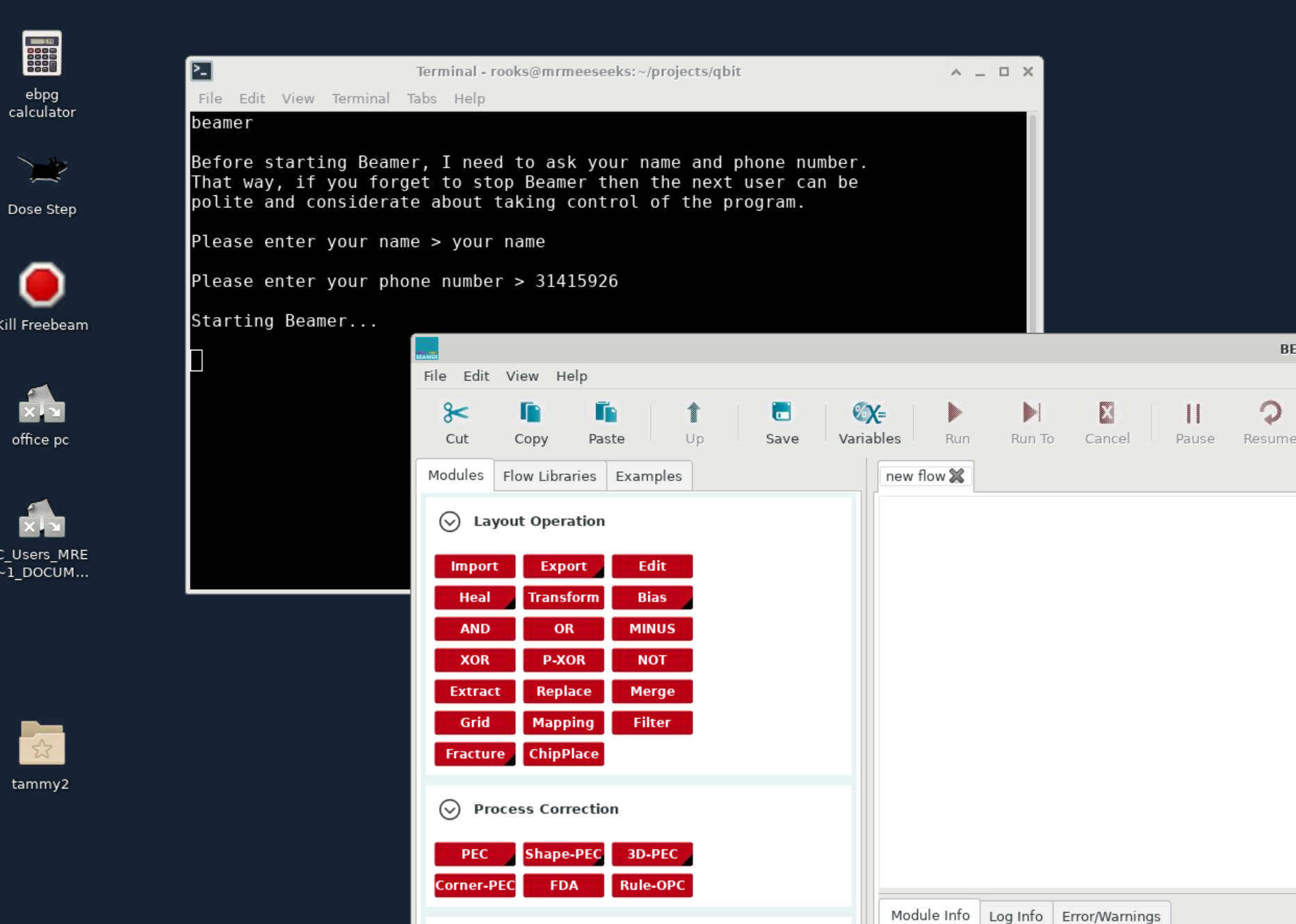 First drag an “input” module to the workspace. This module will read in your gds format CAD file.
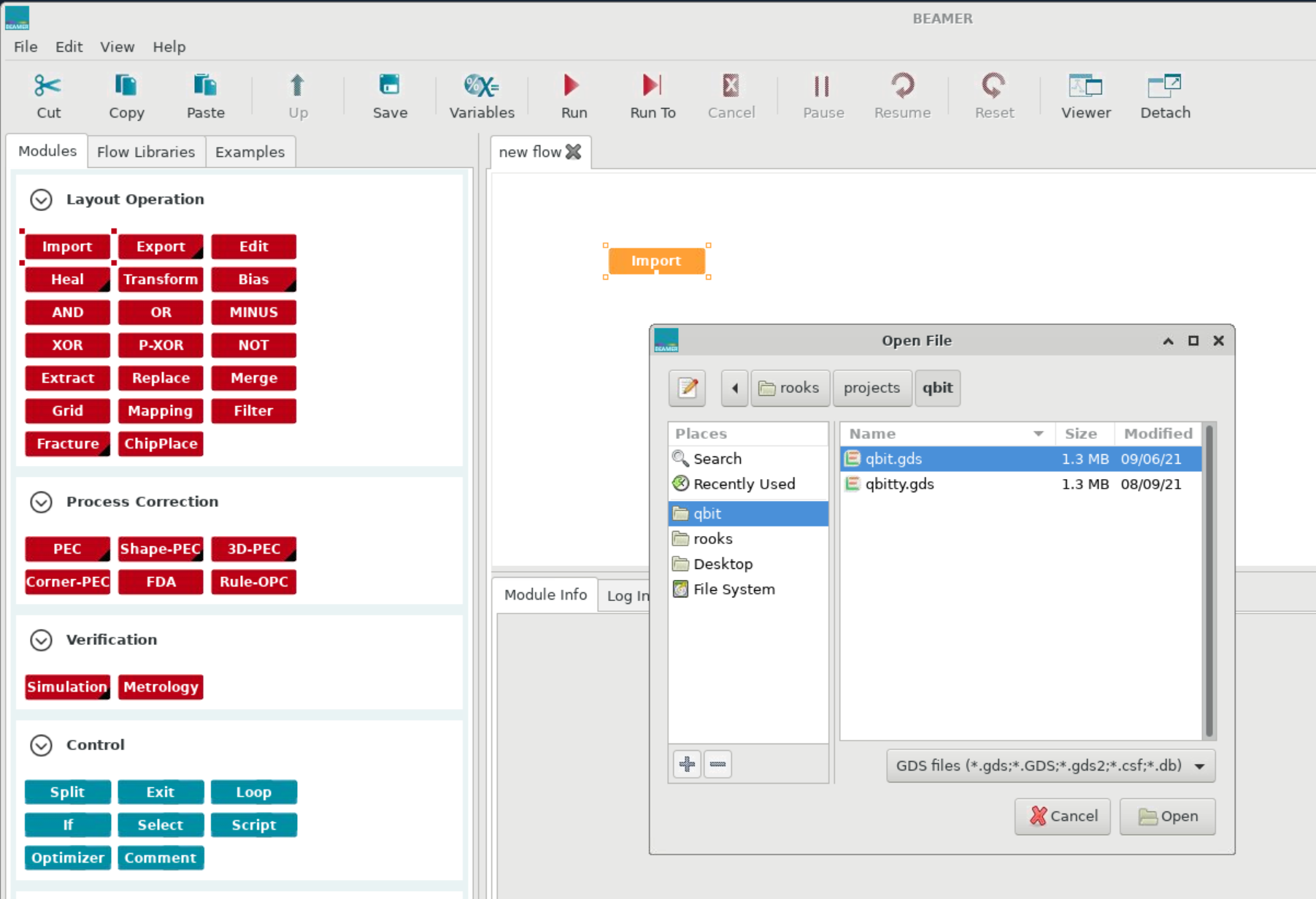 Choose a gds file.
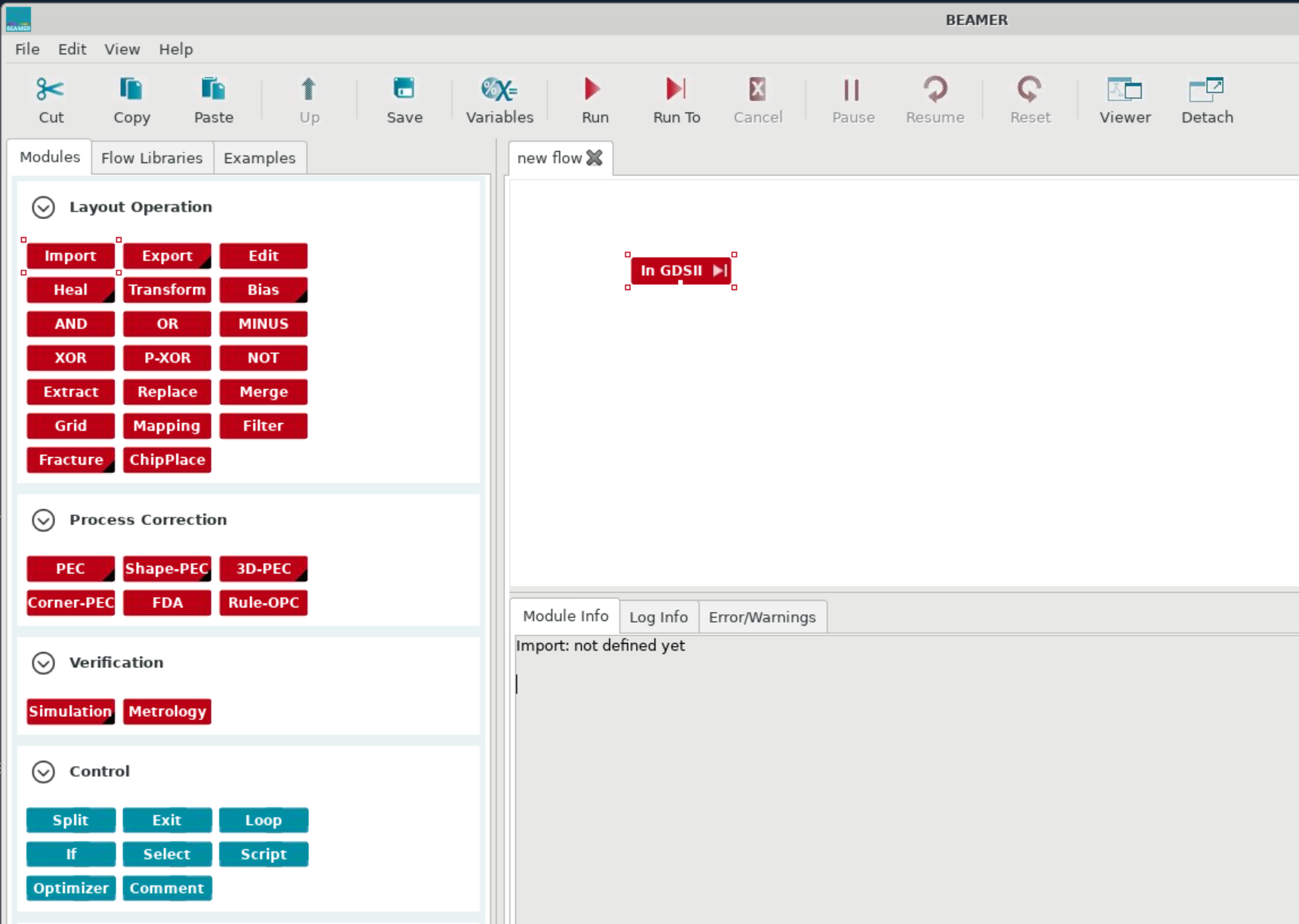 click on the “play” button 
so that the next module 
will see all the available 
cells.
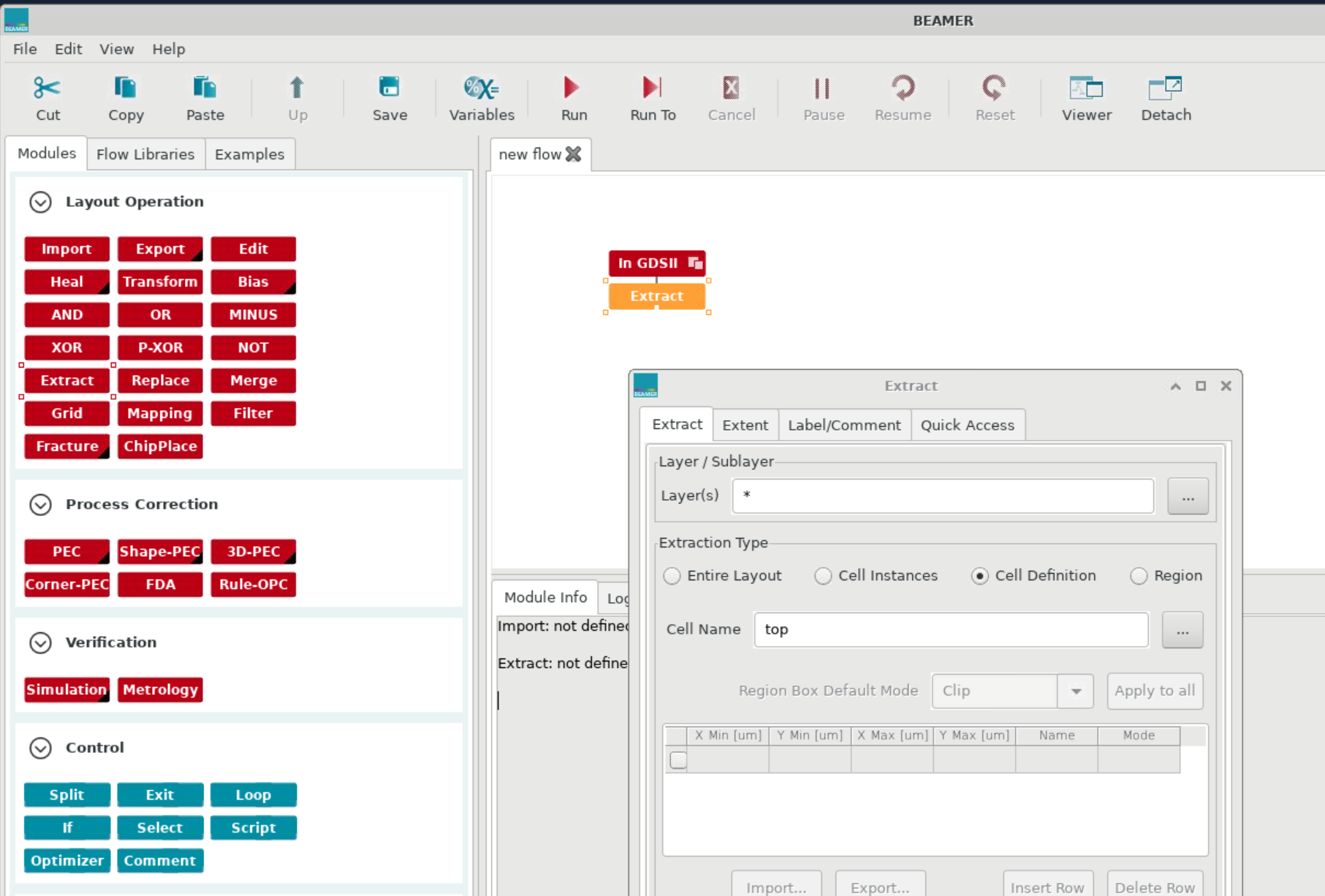 Drag “extract” over and connect it to “import”.

Click on “cell definition” and choose thetop level cell (which is “top” in this example)
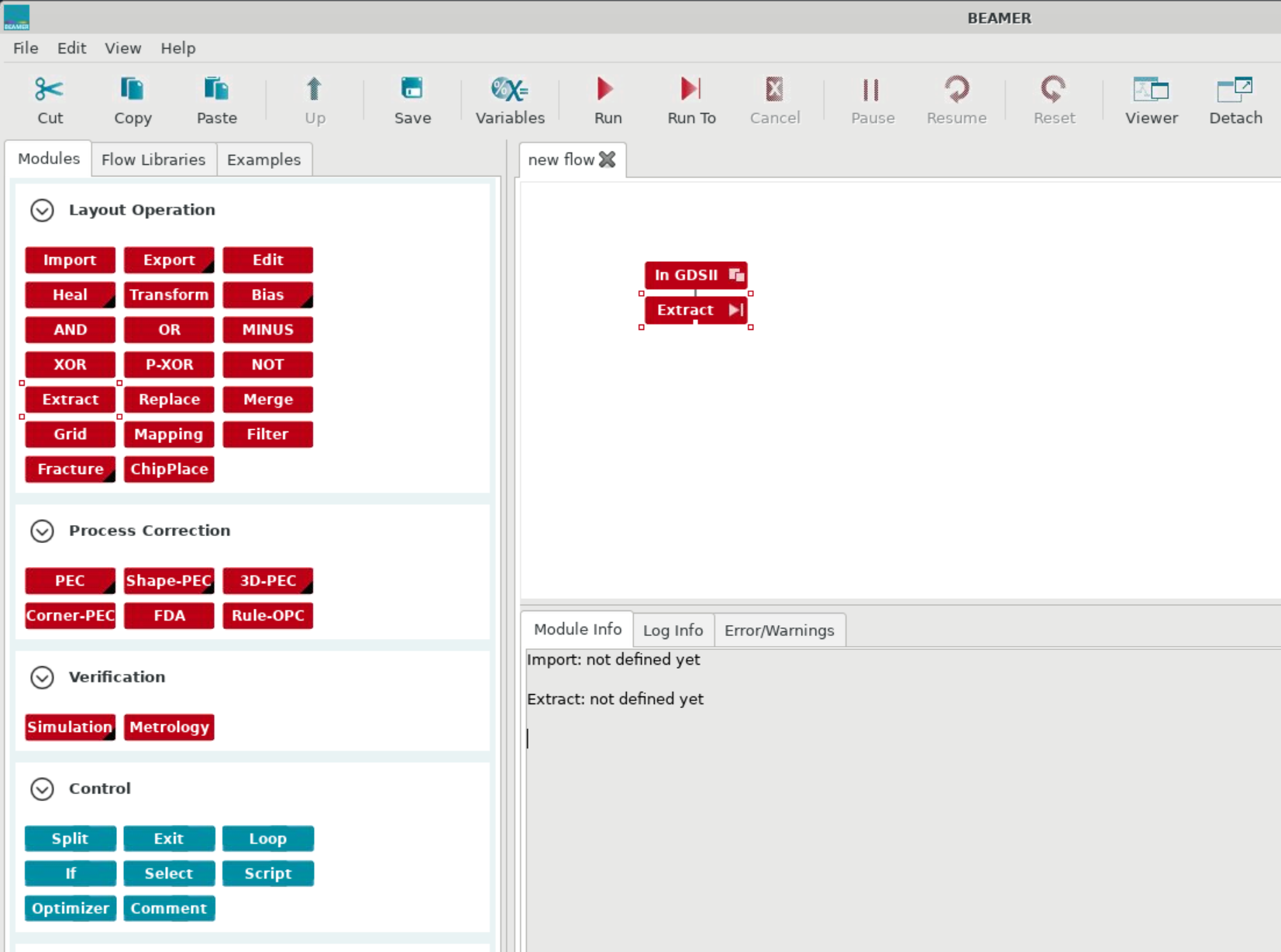 click on the play button
This means there are important defaults set up for our particular machine.
We need an “export” module to generate the output file. Notice the little black triangle in the corner
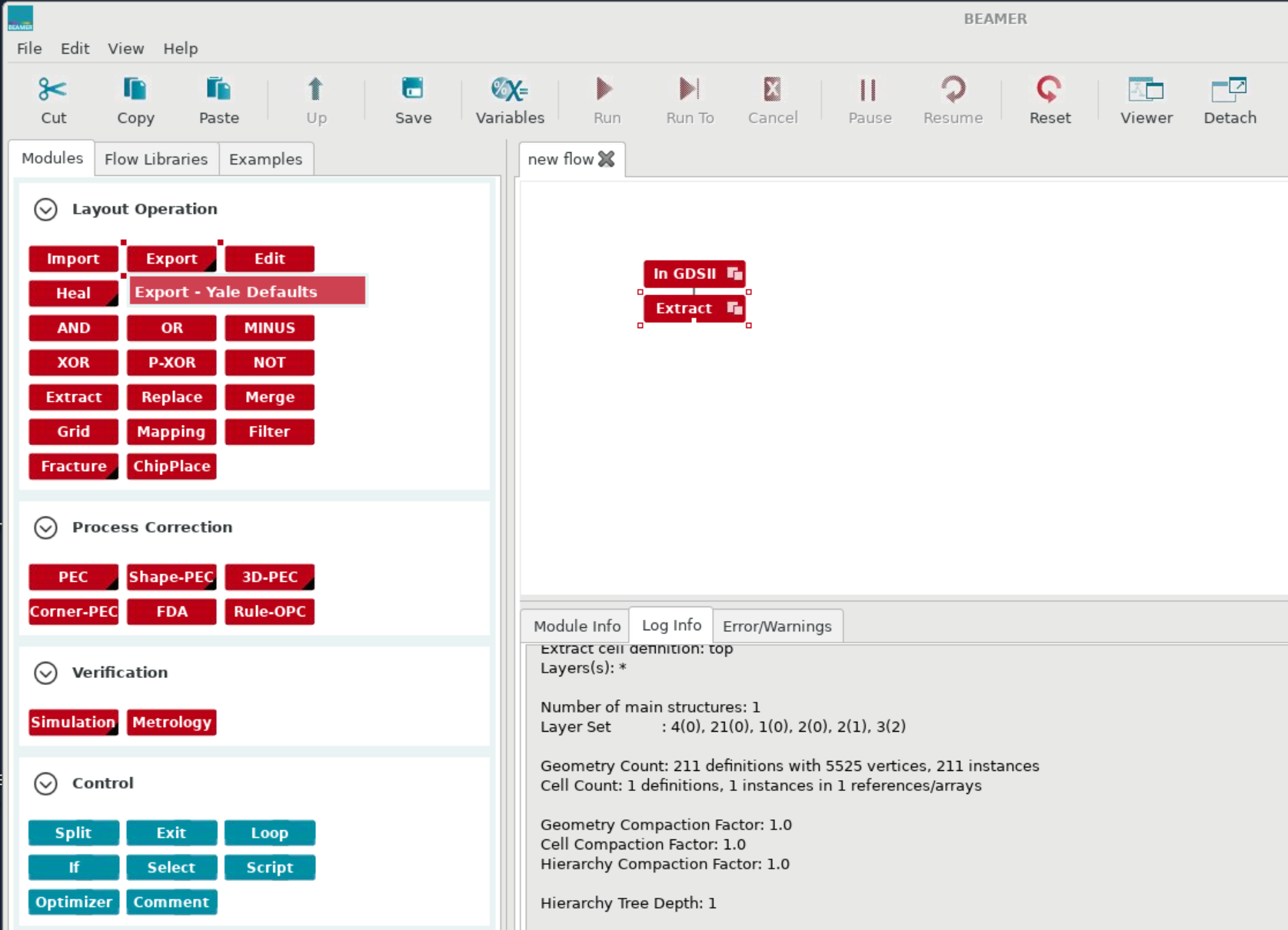 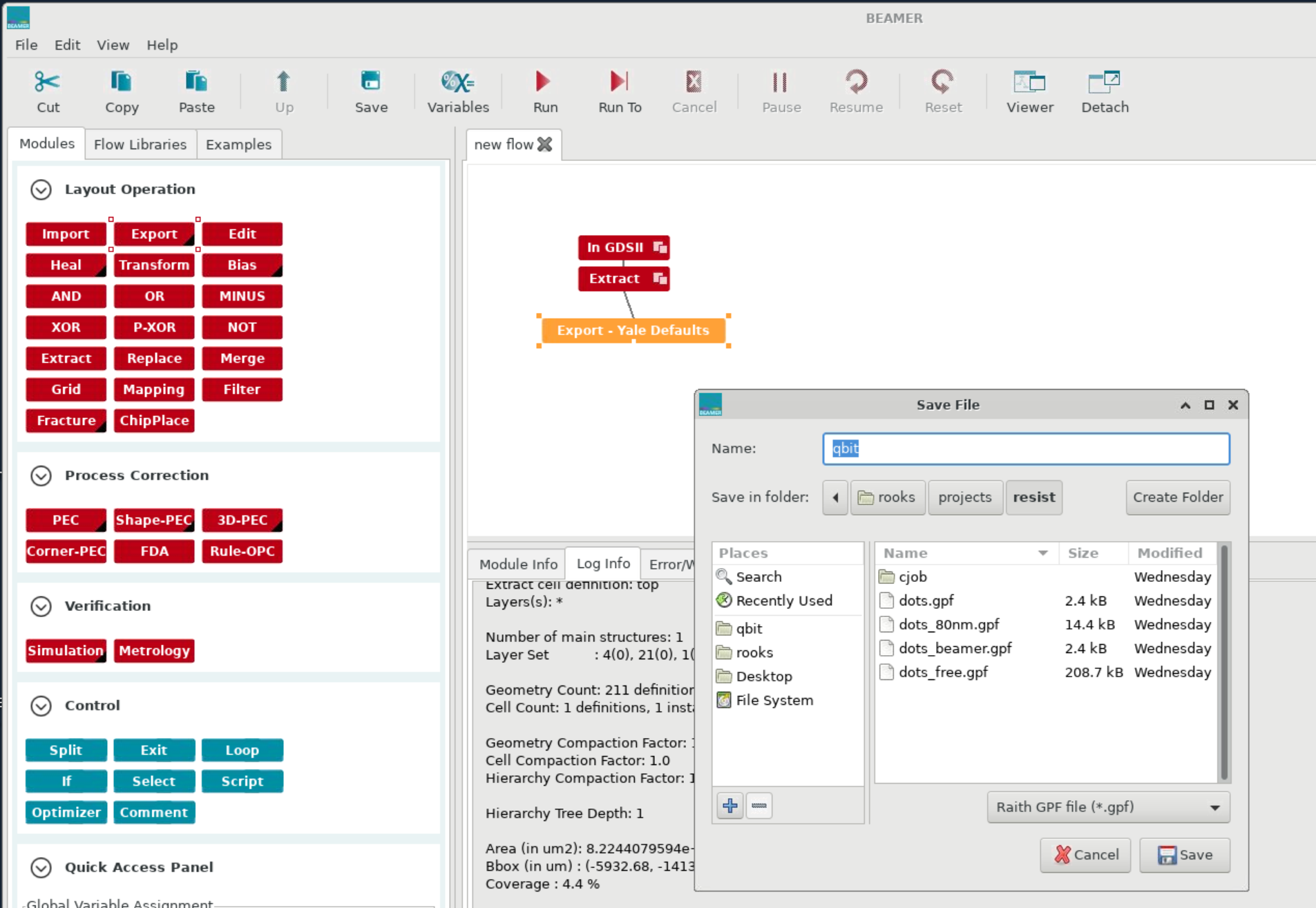 Drag “Export” to the work area and connect it to “extract”
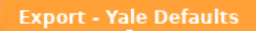 The output format defaults to gpf,which is the correct choice.
Now we have a menu with a lot of output options.
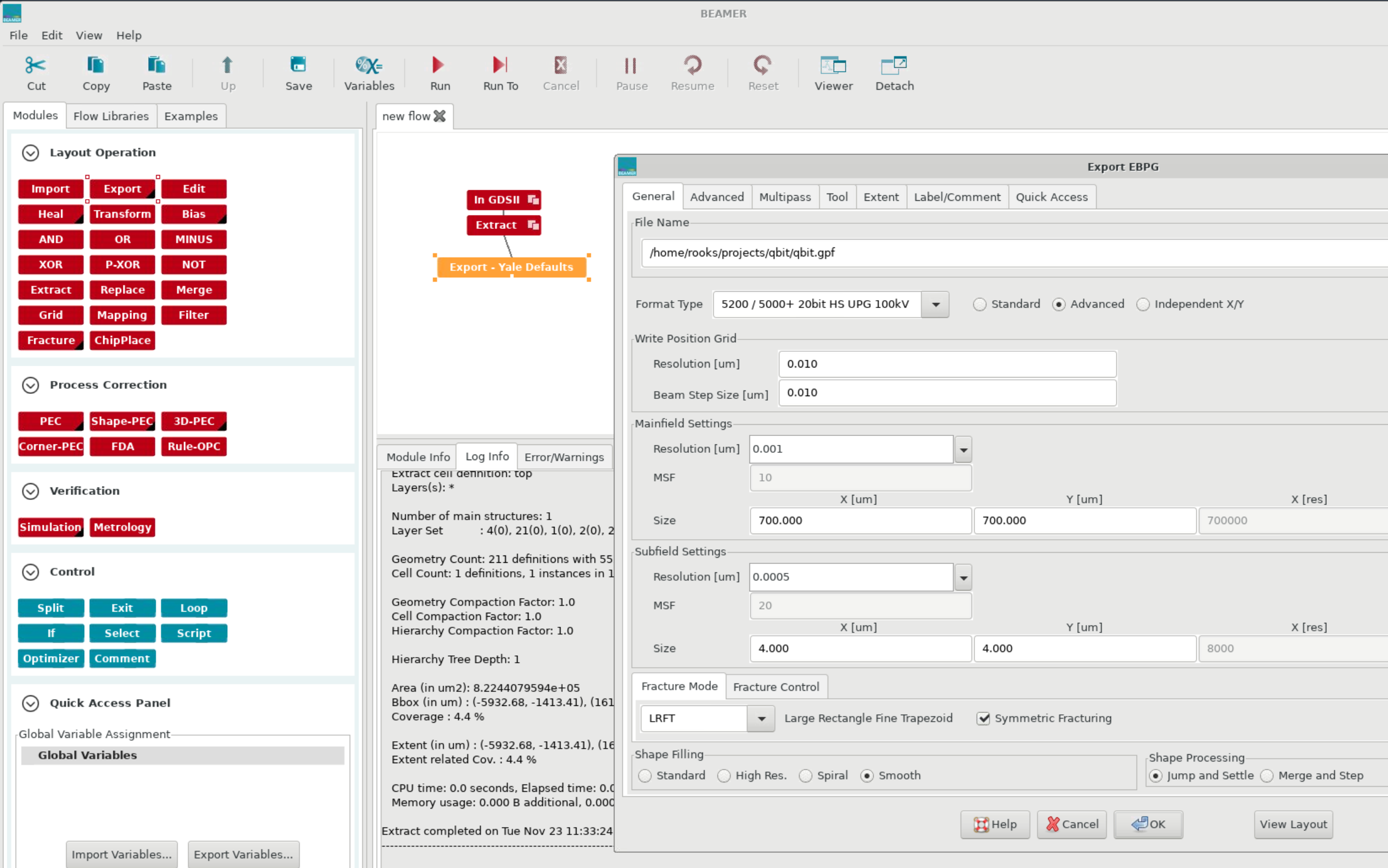 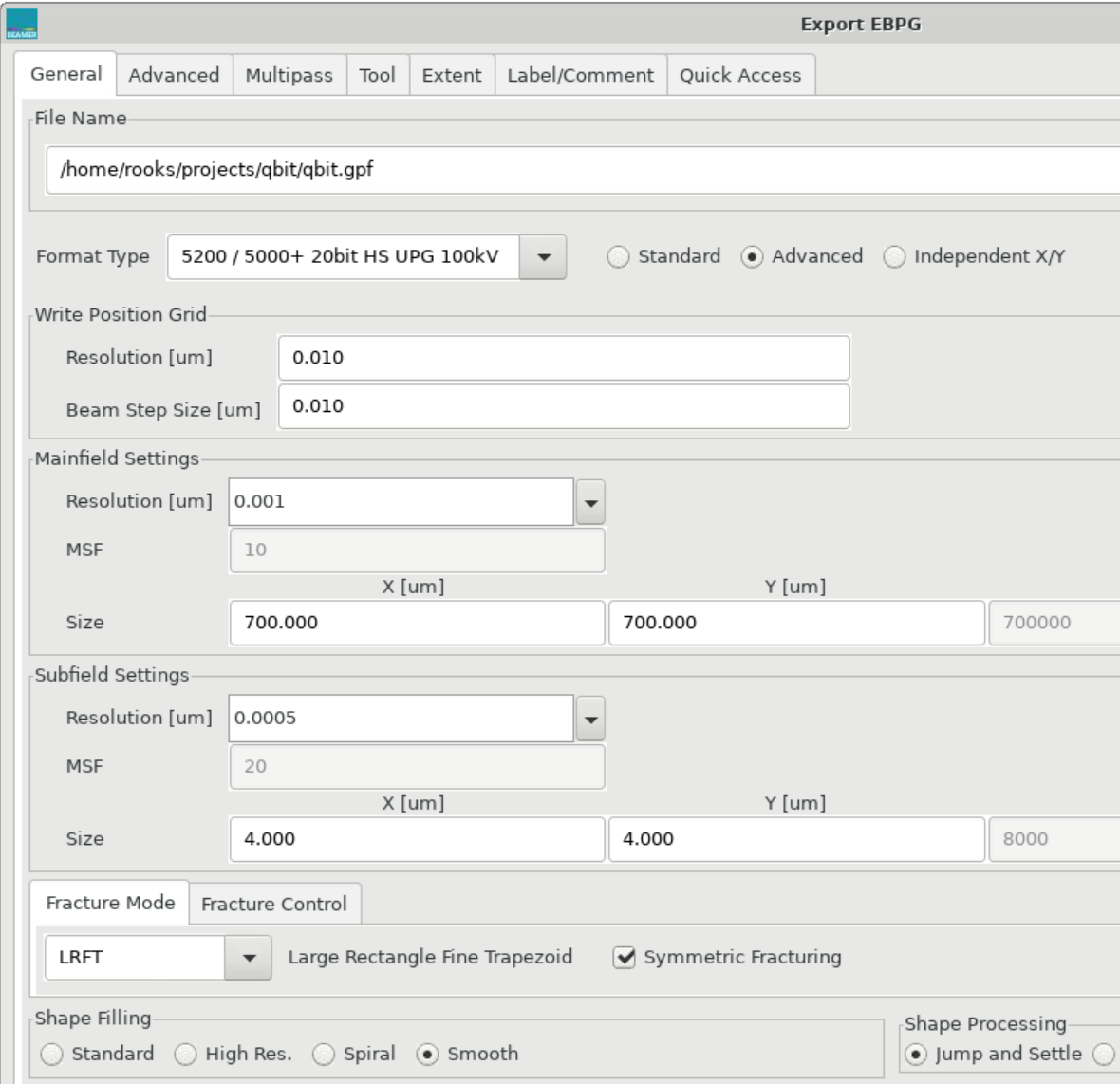 The default settings are
almost always the best choices.

The two things you will have to 
choose:  beam step size and field (or “block”) size.




Under “write position grid,”the word “resolution” means “placement accuracy”.  It should equal the beam step size.*

You should calculate the best 
beam step based on resist sensitivity
and resolution requirements.

One way to do this is to use the 
EBPG calculator.

But really, you should have thought
about the beam step long ago, 
before doing the CAD.
* There are some special cases where the shape placement accuracy is set equal to the LSB, while the beam step size is a larger multiple of the LSB. This happens when gratings or photonic bandgap structures need very fine pitch control. Try not to think about it for now. Just set it equal to the beam step size.
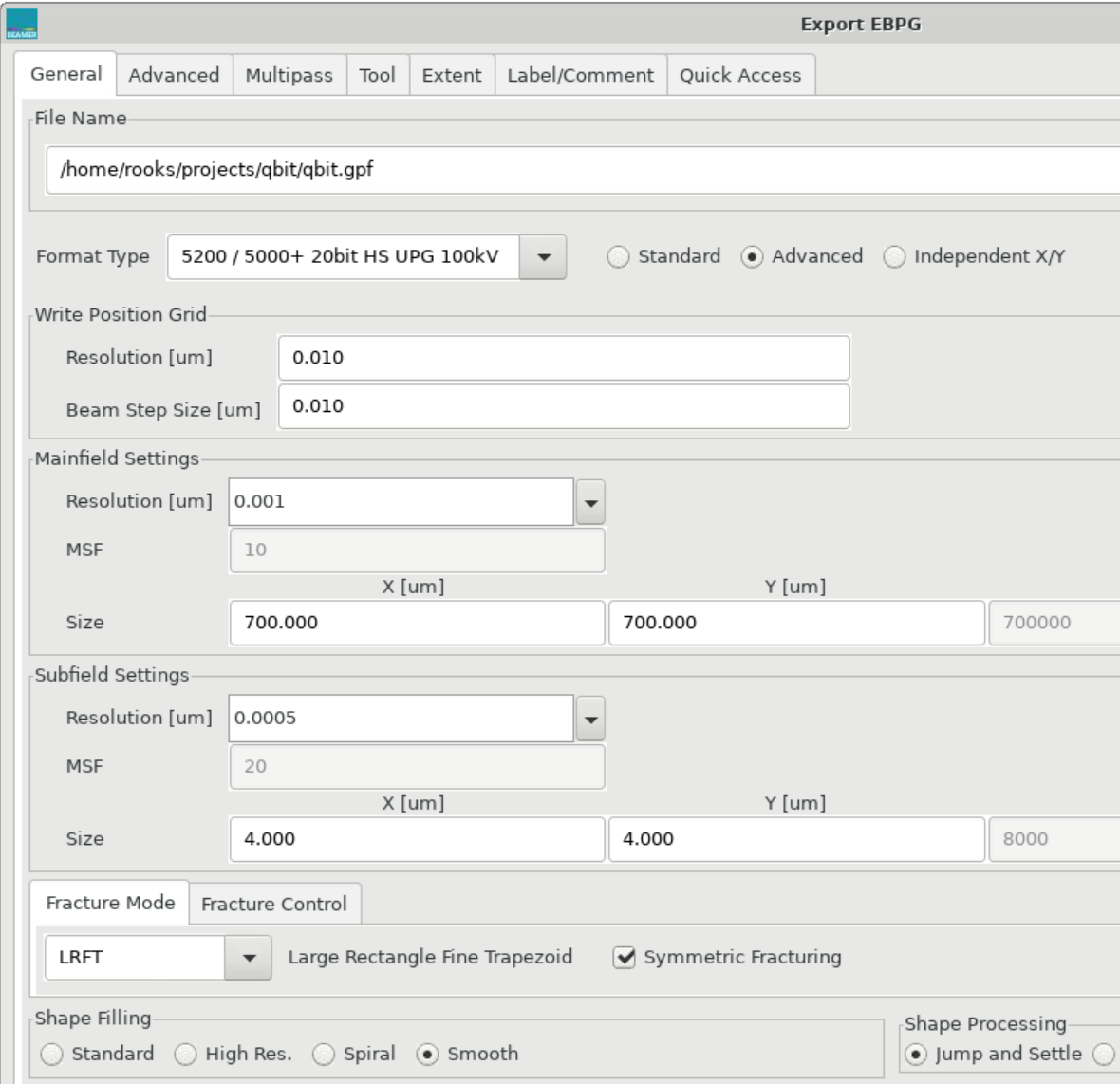 Let’s change the beam step
to 0.02 microns (20 nm).

Make sure the placement accuracy“resolution” is also 0.02 microns.  It may or may not change by itself.

The block sizewill then change to the maximumvalue, which is pretty annoying.You must change it back to the size you want.
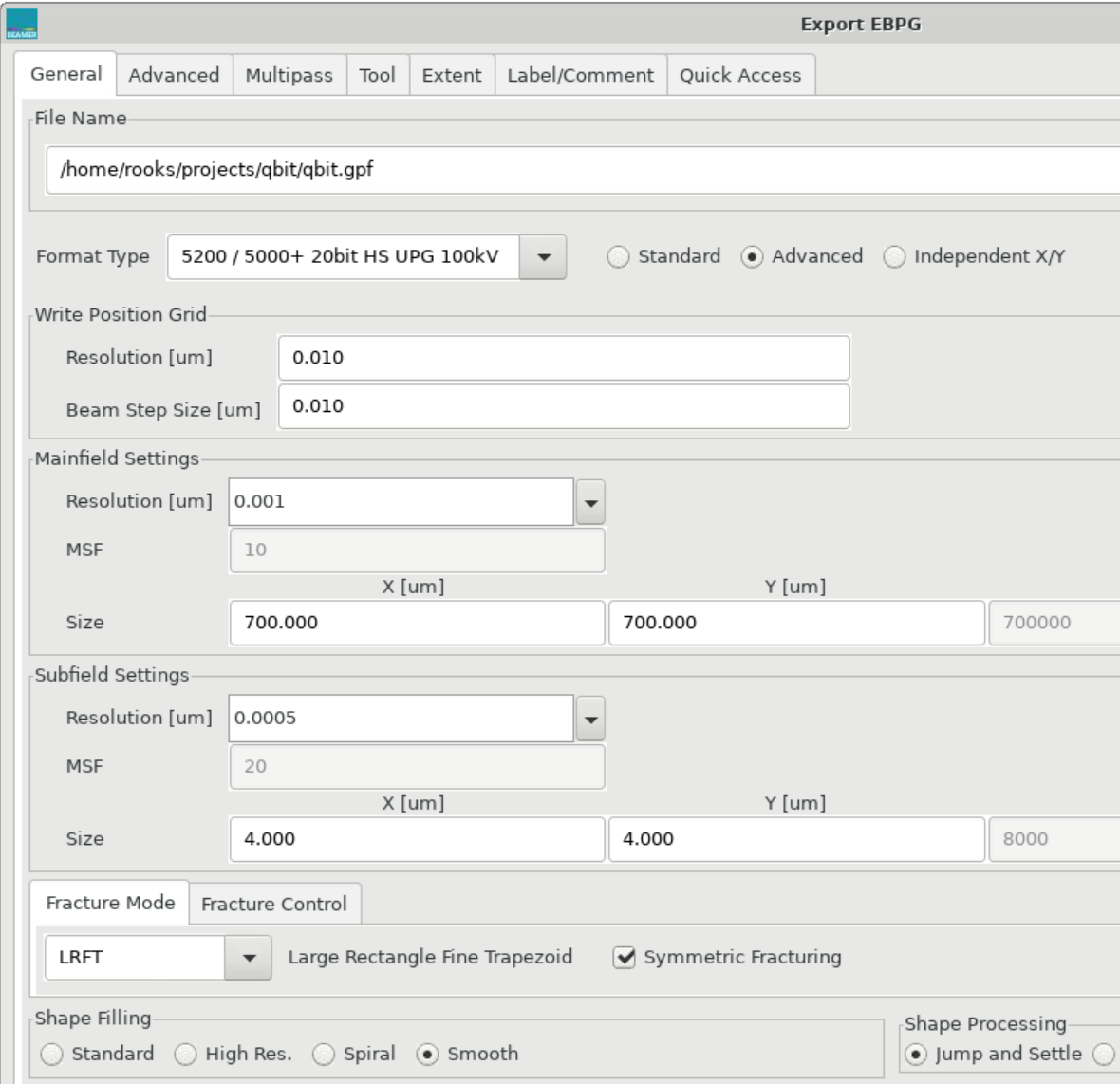 This “resolution” is the placement accuracy.
Over here the term “resolution” 
means the EBPG’s bit size, also known as the LSB. On our system, we almost always set the mainfieldLSB to 1 nm. That’s the default, and you should not change it.  

Using the term “resolution” to mean two different things is a very poordesign, but that’s what Beamer does.

Now look at the “Mainfield Size”.
This is a subset of the maximum 
exposure field (1 nm)(220) ≈ 1 mm.
This is also called the “block size,”
because the pattern will be chopped
into blocks of this size.

The default block size was 700 mm,
but Beamer changed it to 1040 mm
when you changed the step size.
Why?  It’s just another bad design choice.

Now you should change the block size to some
sensible numbers, such as (for example) 375 and 600 mm. Do not use the maximum field size.
LSB of the main deflector.
LSB of the subfield deflector
On the “advanced” tab of this menu, just use the defaults.

Fixed fieldsmean that the blocks will be tiled. That’s what you normally use.

Floating fields are useful for sparse patterns, where each part of the design can fit inside one block. Floating fields are not the right choice for patterns that span many blocks.
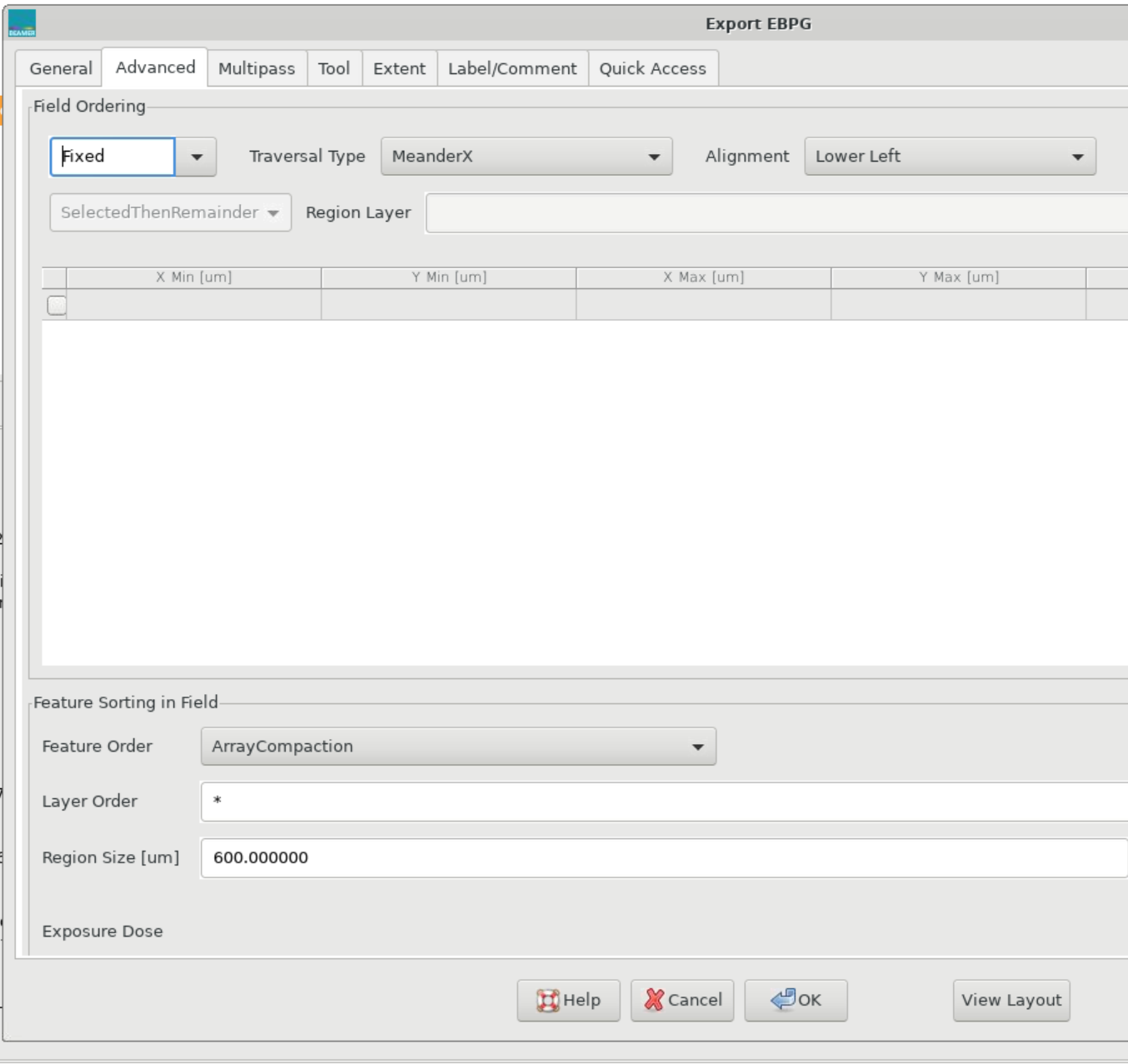 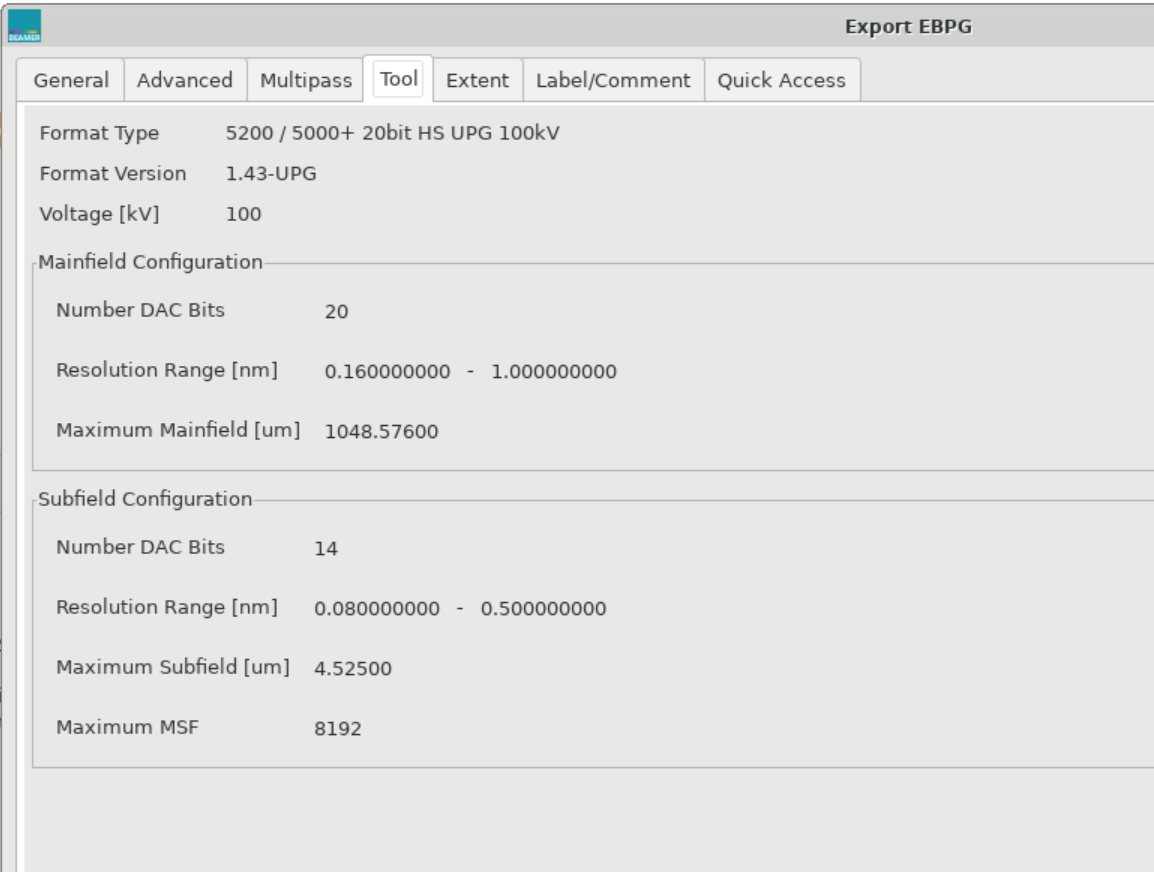 Thank goodness we can’t
change anything on the
“tool” tab.

For now we are also ignoringthe “multipass” tab. That’s amore advanced topic, whichis covered in a training video.
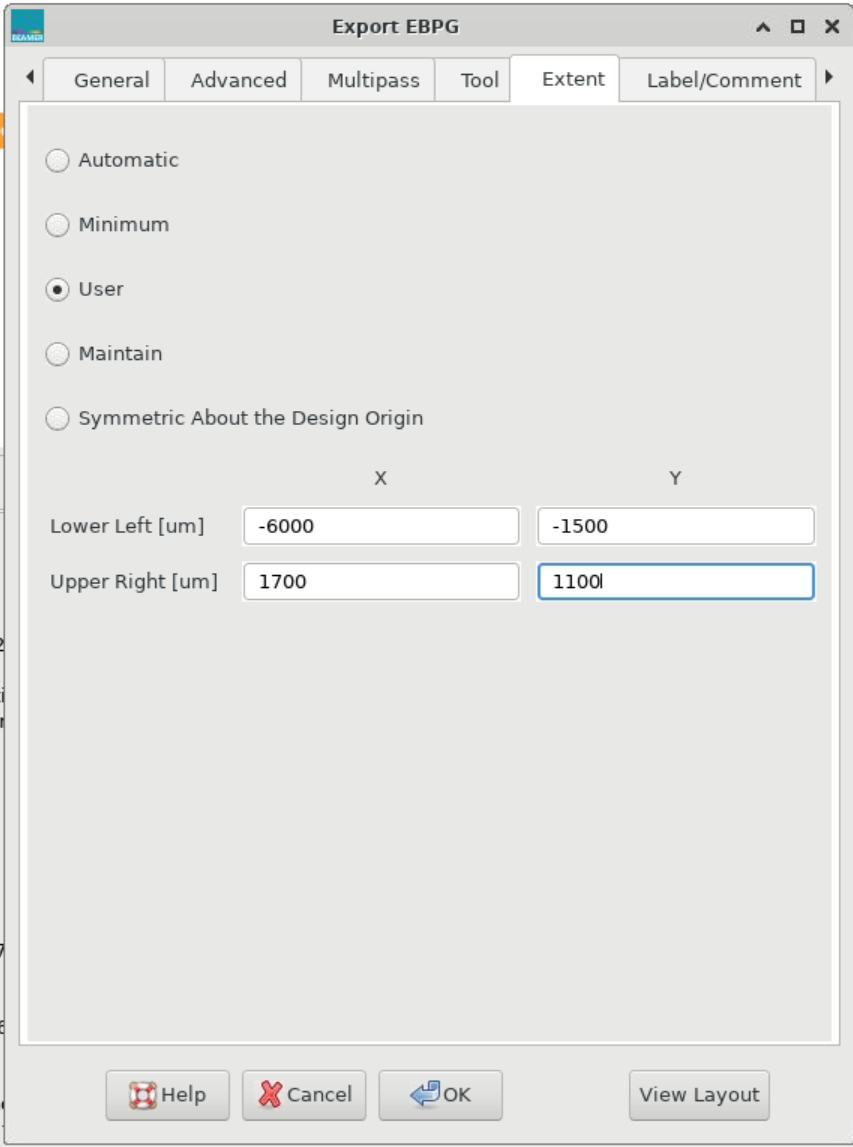 On the “extent” tab youshould select “User”and then enter values for lower-left and upper-right.
The pattern will be cut intoblocks starting at the lowerleft.

You should pay attention
to the upper-right corner,
since the average of these
coordinates will be the 
“chip center”.

The “chip center” will be the
reference point for placement
and alignment in Raith’s 
exposure job software. You really need to know where thatcenter point is, so you reallyneed to enter these numbersyourself.
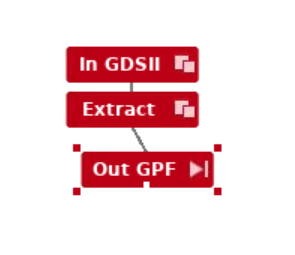 Click on the play button to start the fracturing process.
When that is done, click on the same spot to see
the fractured pattern
Choose the lower-left point and the block size 
so that stitching boundaries will avoid critical features.
The sample stage will move at block boundaries, 
causing stitching errors of 15-20 nm.
block height
lower-left
block width
Actually, you should think about field stitching while planning the design.
You may have to go back to the CAD program and start over.
Those are the three basic steps you always need:

	Import
	Extract
	Export

But there are all sorts of other things you might need to do.

For example, suppose you need to crop the pattern.  
You’ll find that you cannot simply set the lower-left and upper-right
corners in the “export” box.  Instead, you’ll need an extra “extract” step.
To crop a window out of the pattern, first disconnect the output module. Then drag another “extract” over and connect it to the other “extract.” Then choose “region” and enter the coordinates of the extraction window.
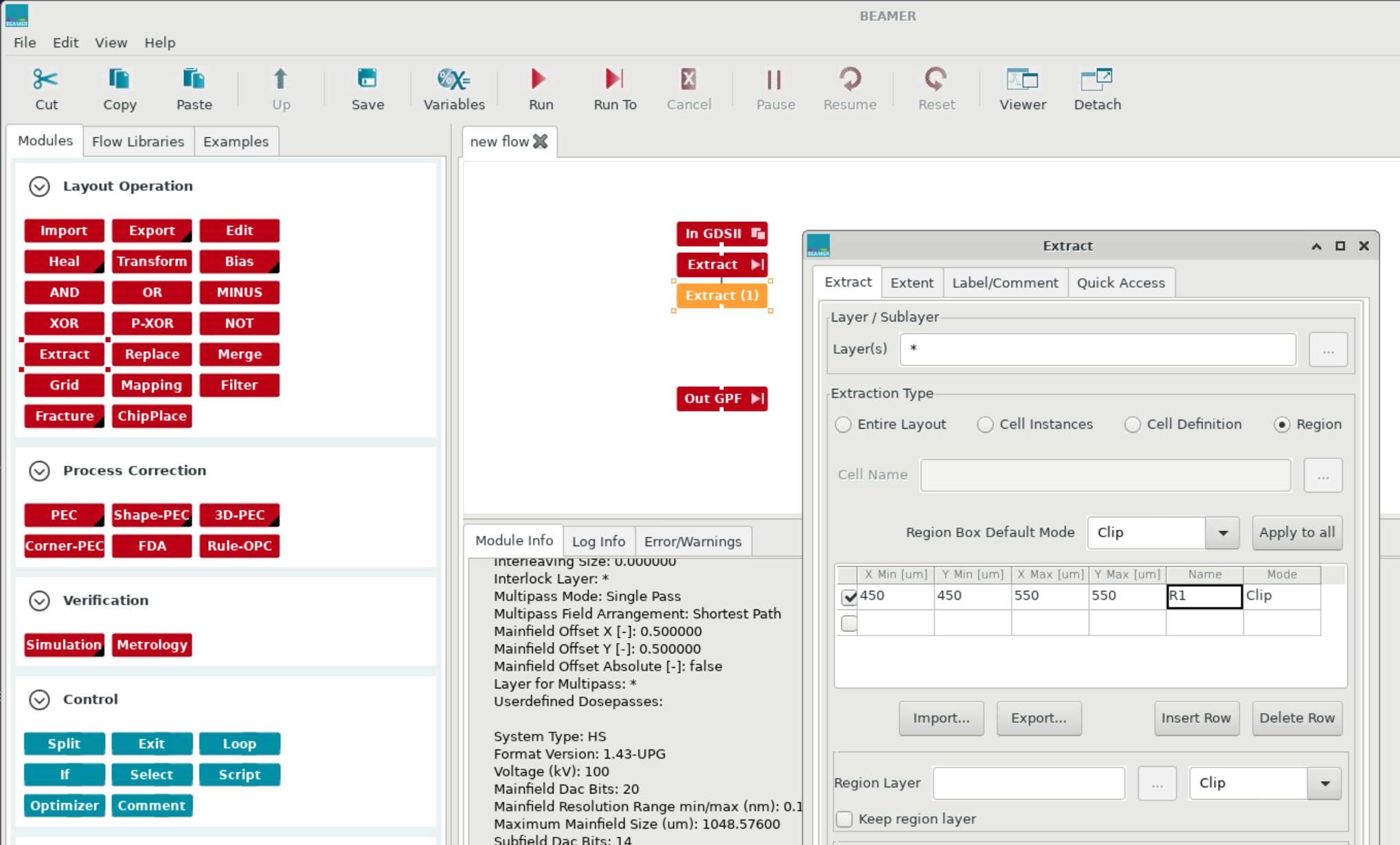 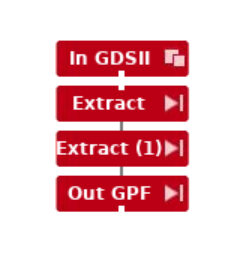 Reconnect the output module, thenclick on “play” at the bottom
to rerun the steps.

Then click there again to view
the pattern.
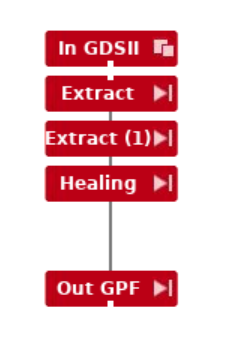 Another important function is
overlap removal, or “healing”.
Actually, healing and overlap
removal are two things, but 
in practice you always want to
heal the shapes (merge them)
after removing overlaps.

If you remove overlaps and heal
the pattern, any information about
layers and datatypes will be lost.
So… healing is not allowed, if you
need to assign doses.

How do you assign doses?
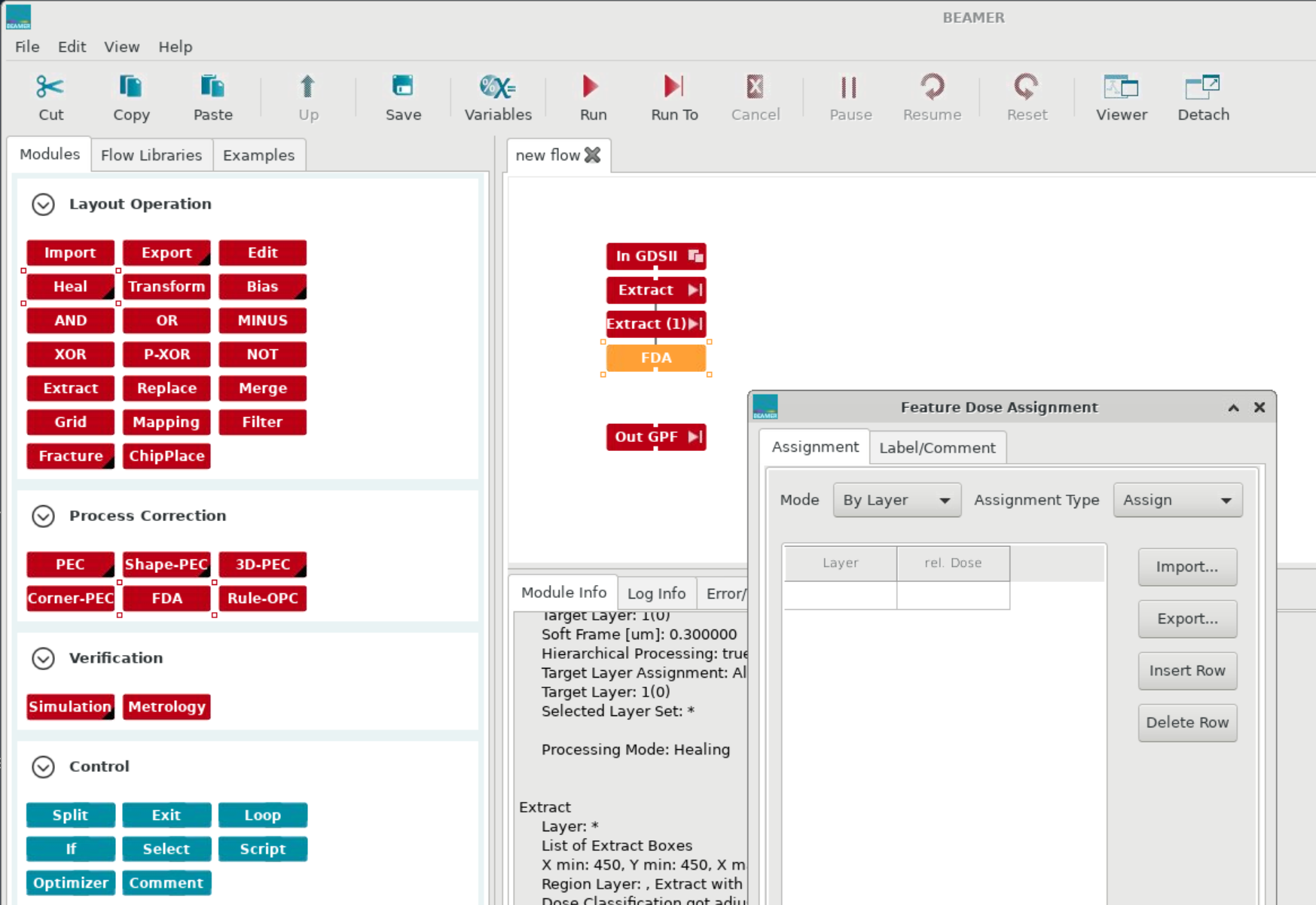 Delete the “healing” step, then
drag “FDA” over.  This stands
for “feature dose assignment”.

Use the Feature Dose Assignment menu to map datatypes or layers onto relative dose values.
When you pull down the list box
under “layer”, you should see 
a list of all the layers and datatypes
in your pattern.

They are listed as

	layer (datatype)

In this pattern, layer 0 includes shapes
with datatypes 0, 1, 2.

The EBPG accepts only RELATIVE dose
values.  (Some other e-beam writers let you set absolute dose values.)

The “assignment type” choice seems
to be irrelevant for the EBPG.
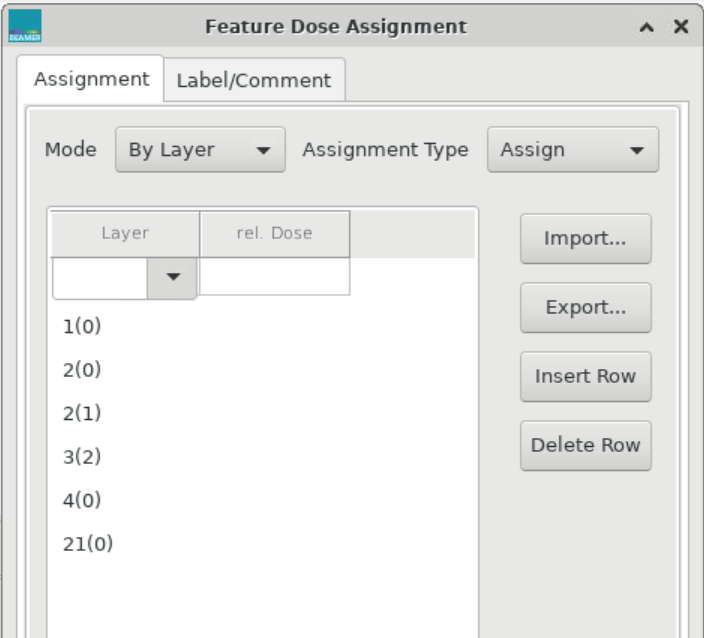 Checking the GPF file with Cview
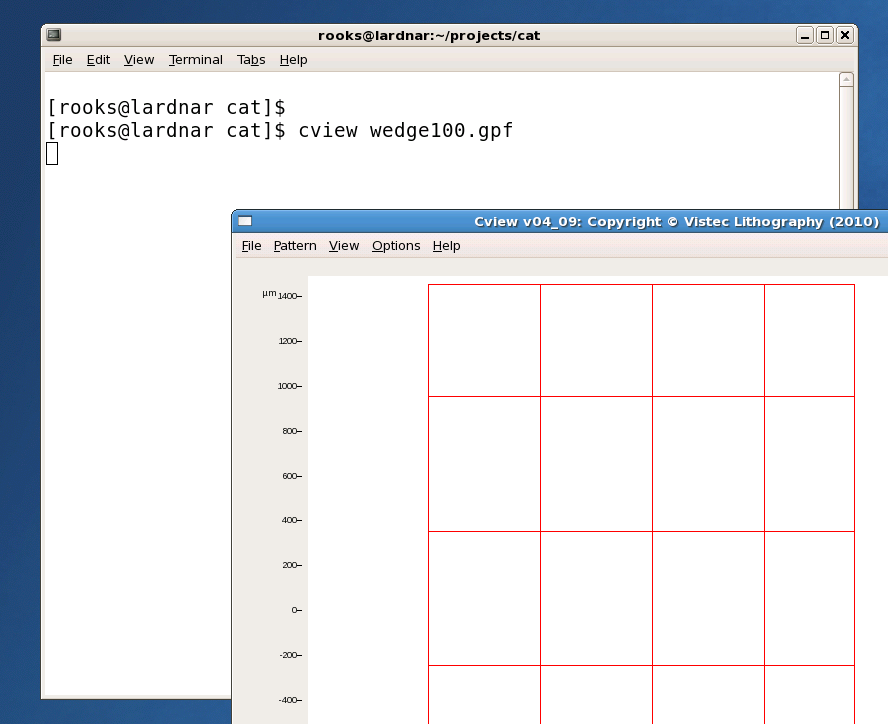 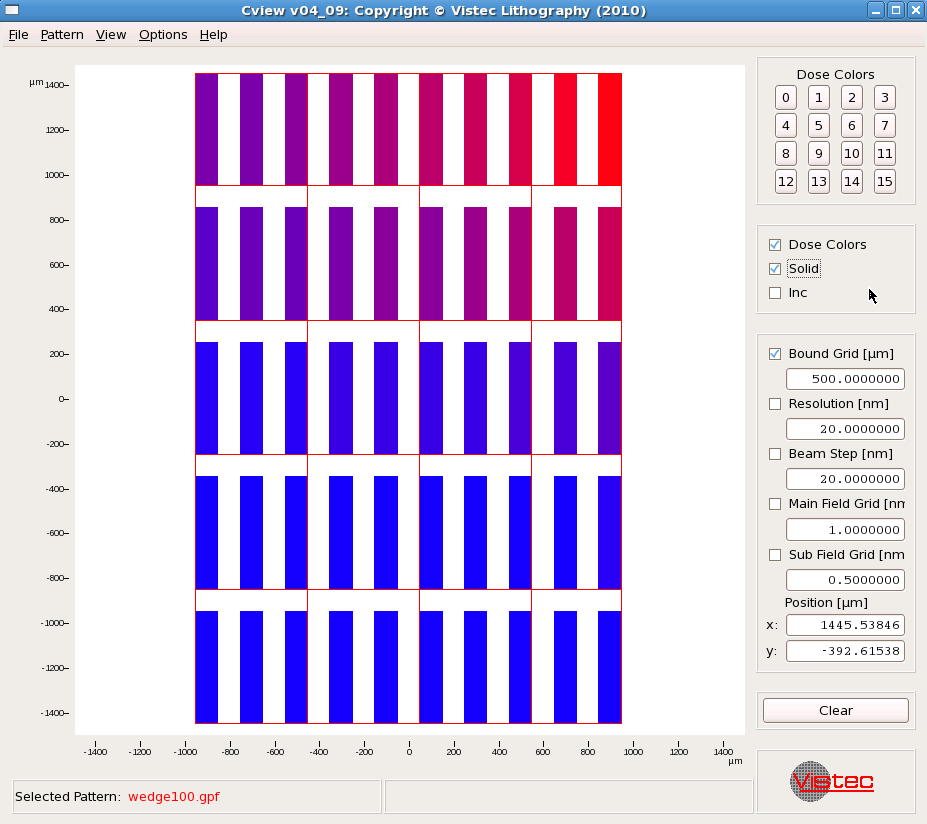 draw 
button
Same zooming action:  UL to LR zooms in,  LR to UL zooms out
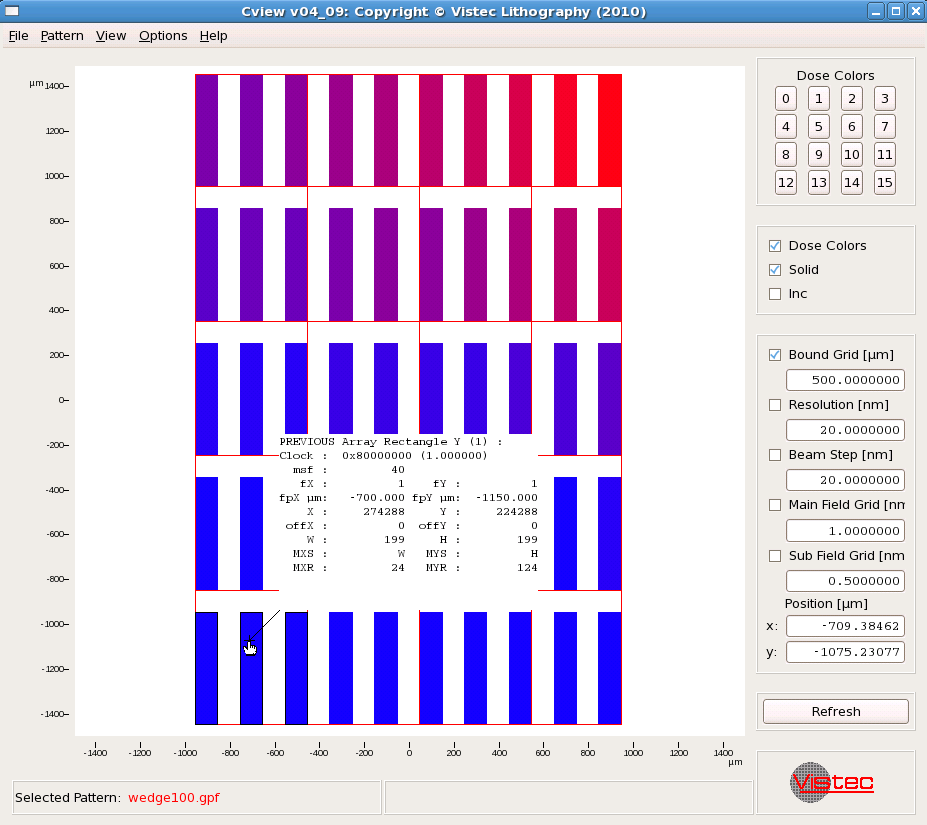 Hover over a 
shape and press
the Ctrl key to
reveal details
of a shape.
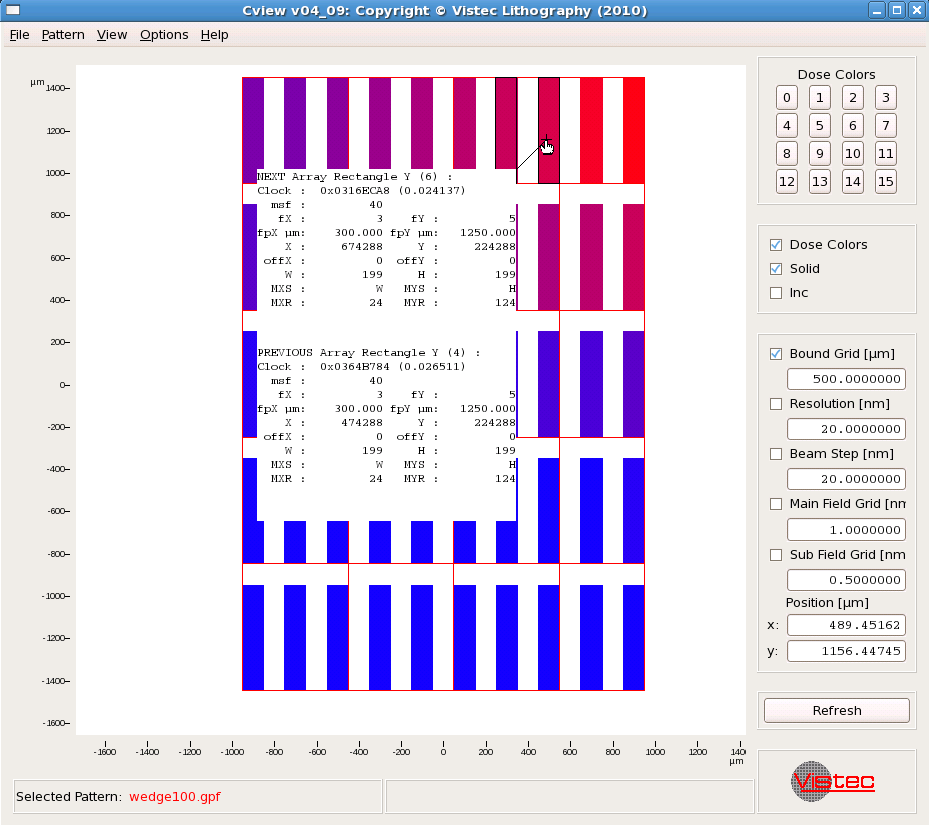 If you get a 
double report,
that means 
there are
overlapping
shapes.

In this example,
the overlap was
intentional. In
your pattern,
maybe not.
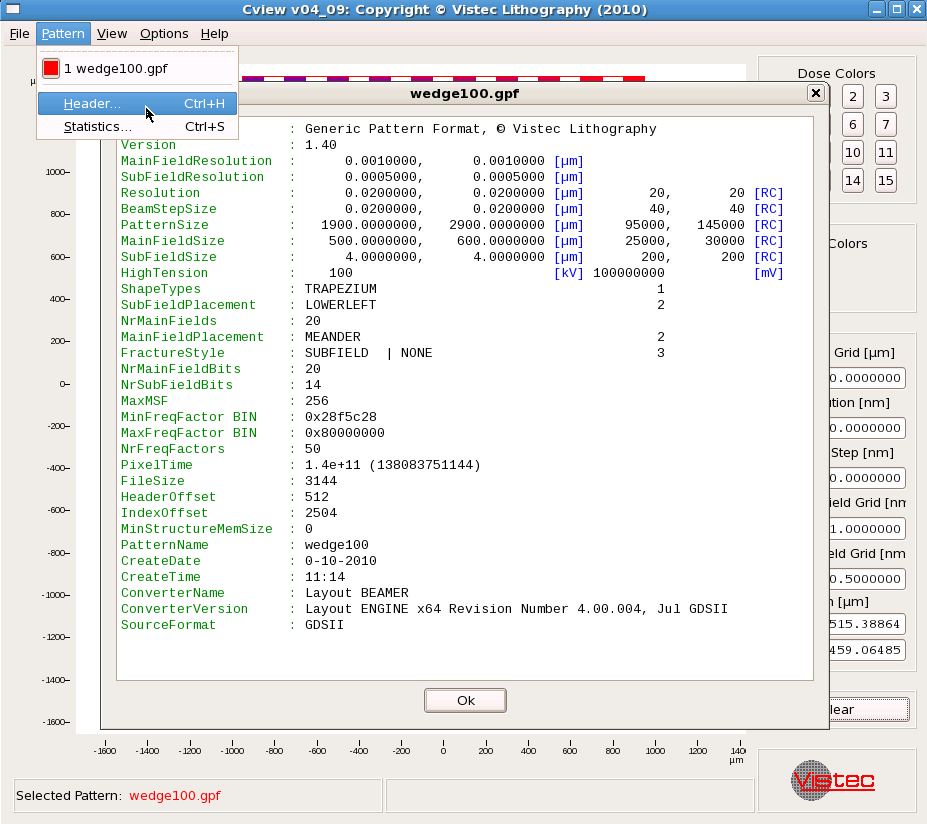 Use
pattern  header
to reveal all
the gory details.